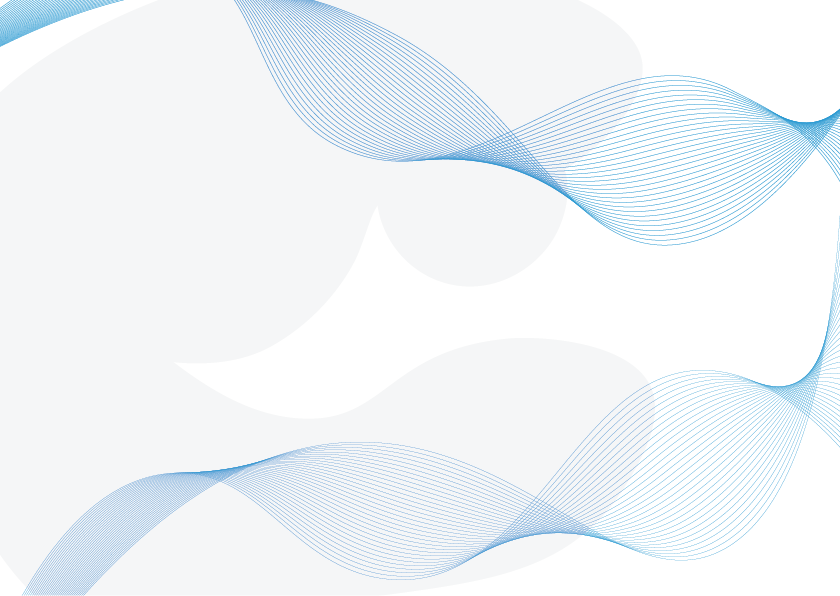 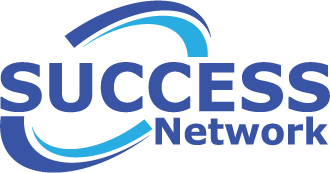 SUCCESS NETWORK AND COMMUNICATION
COMPANY LIMITED
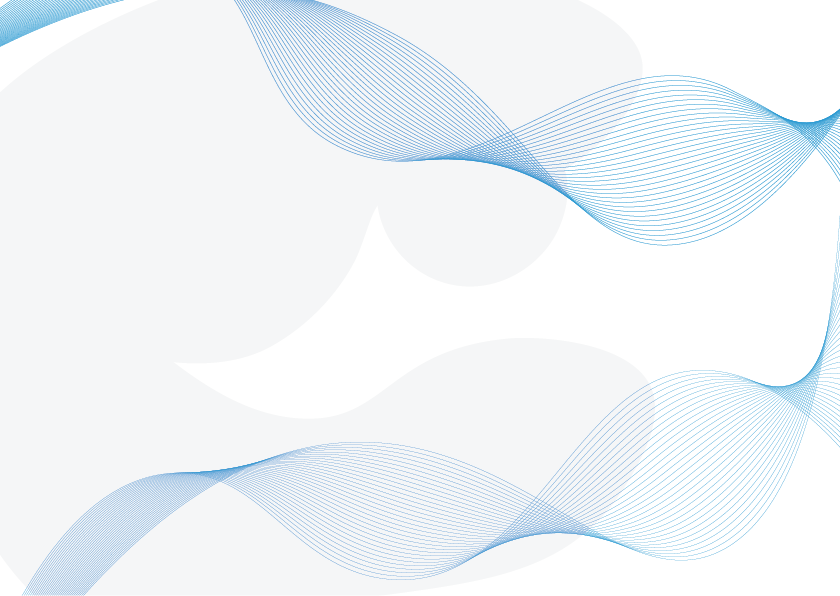 เกี่ยวกับเรา
บริษัทซัคเซสเน็ตเวิร์ค แอนด์คอมมิวนิเคชั่น จำกัด ได้ก่อตั้งเมื่อวันที่ 24 มิถุนายน 2554 ด้วยทุนจดทะเบียน 10 ล้านบาท 
ซึ่งได้เปิดดำเนินการมาจนถึงปัจจุบัน เป็นเวลา 7 ปี ทางบริษัทฯ เป็นตัวแทนจำหน่ายกล้องวงจรปิดคุณภาพมาตรฐานสากล และอุปกรณ์ต่างๆ ที่เกี่ยวข้องทั้งหมด และทางบริษัทฯ ยังช่วยลูกค้าในการออกแบบโครงข่ายกล้องวงจรปิดและระบบเน็ตเวิร์คต่างๆ อีกด้วย 
	อุปกรณ์ที่ทางบริษัทฯ นำเข้าจัดจำหน่ายมีดังนี้ กล้องวงจรปิด, Wireless, Industrial Switch, Media Converter, Fiber Optic, Rack Cabinet และ อุปกรณ์ที่เกี่ยวข้องกับงานระบบเน็ตเวิร์คทุกชนิด
	ทั้งนี้บริษัทฯ ยังพร้อมไปด้วยบุคคลากรที่สามารถช่วยลูกค้าออกแบบระบบ แก้ไข หรือปรับปรุงระบบที่มีอยู่เดิมให้สามารถใช้งานได้อย่างมีประสิทธิภาพยิ่งขึ้น และทางบริษัทยังได้ช่วยสนับสนุนการจัดทำโครงการของรัฐและภาคเอกชน และหน่วยงานต่างๆ มาโดยตลอด
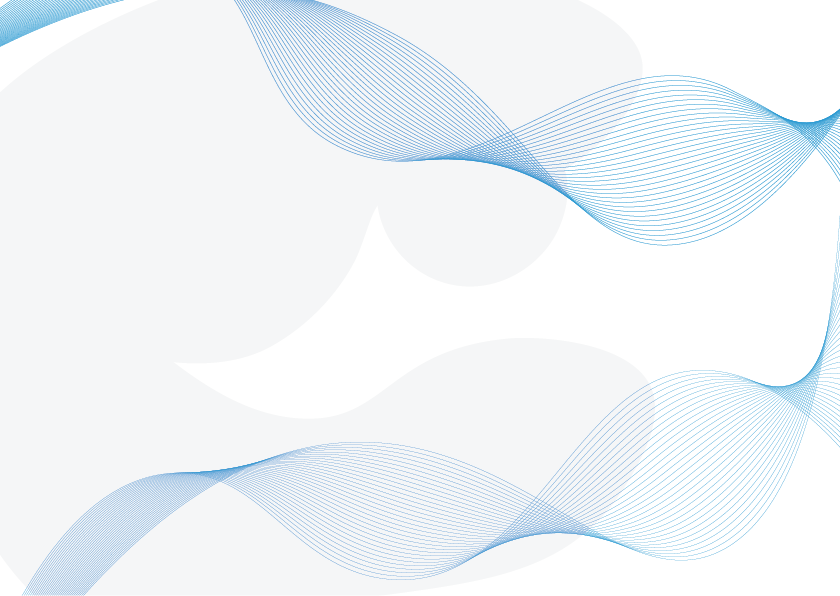 วิสัยทัศน์
บริษัทฯ เลือกผลิตภัณฑ์ที่มีคุณภาพเพื่อตอบสนองความต้องการของลูกค้าในกลุ่มต่างๆ ทั้งกลุ่ม Enterprise และกลุ่มลูกค้าใช้งานในบ้าน ทั้งนี้ทางบริษัทฯ ยังได้จัดสัมมนาและอบรมเกี่ยวกับผลิตภัณฑ์ใหม่ๆ เพื่อลูกค้าจะได้เสริมความรู้และแนะนำสินค้าชนิดนั้นๆ ได้อย่างเหมาะสม
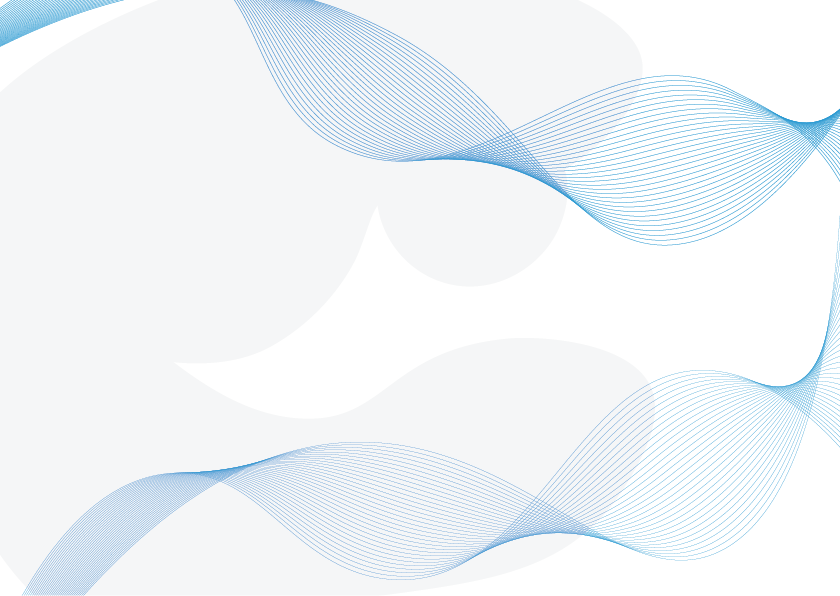 Offers impressive service
Find customer needs
Fix trouble for customer
เป้าหมาย 2018
บริษัทฯ เล็งเห็นถึงการพัฒนาของสัญญาณเครือข่ายและระบบอย่างไม่หยุดยั้ง และมุ่งเน้นไปที่ความสำเร็จของลูกค้าและคู่ค้าเป็นสิ่งสำคัญ ร่วมวิเคราะห์สถานะขององค์กรเพื่อการบริหารและให้คู่ค้ามีความเข้าใจในสินค้าและระบบการทำงานที่ดียิ่งขึ้นในการปรับใช้กับองค์กรเพื่อพัฒนาร่วมกัน ด้วยผลิตภัณฑ์และบริการที่มีคุณภาพที่ดียิ่งขึ้นในอนาคต
Knowing and understanding customer needs
Innovation and services
SUCCESS NETWORK AND COMMUNICATION
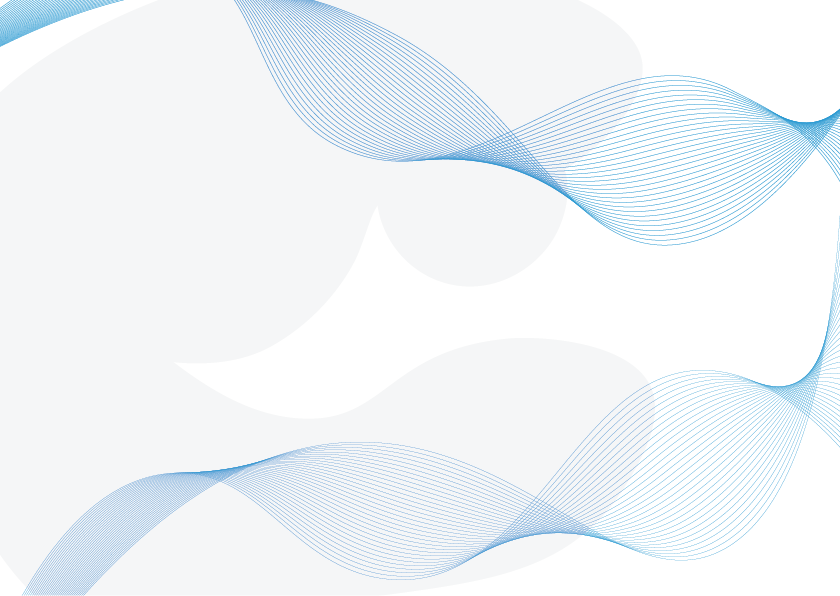 CEO
Service
Account
Market
Sales manager
Customer care
Support manager
Online market
Accountant
Claim service
Project sales
PR
Project
Financials
ORGANIZATION
Event
Installation
Human resource
Product
Country side sale
Transport
Pre-sales
Retail sales
Training
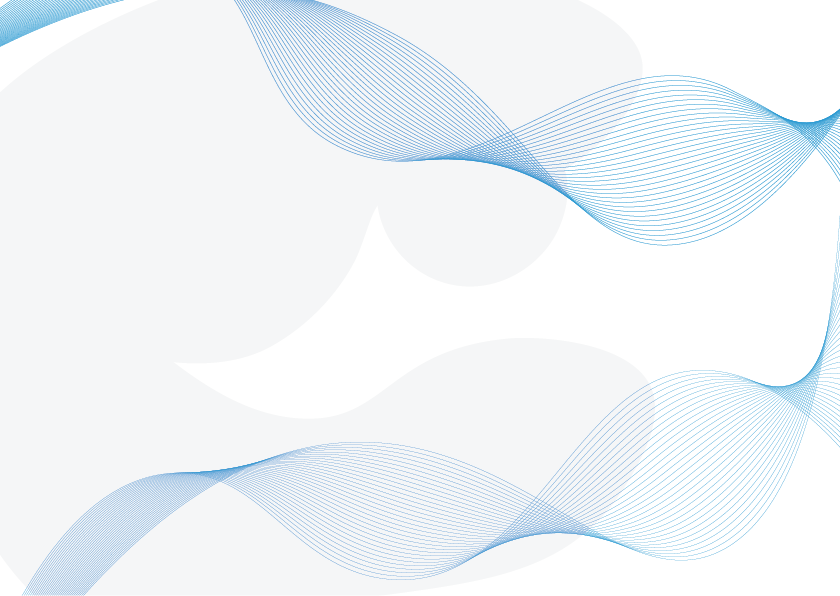 ผลิตภัณฑ์
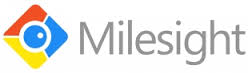 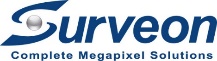 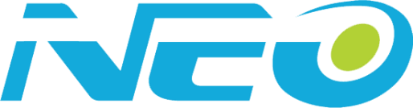 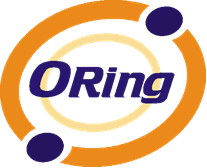 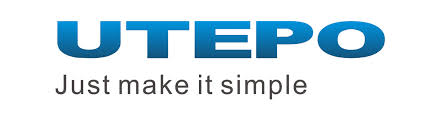 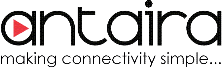 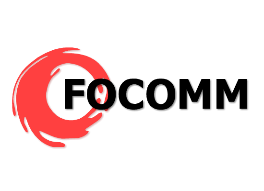 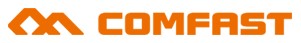 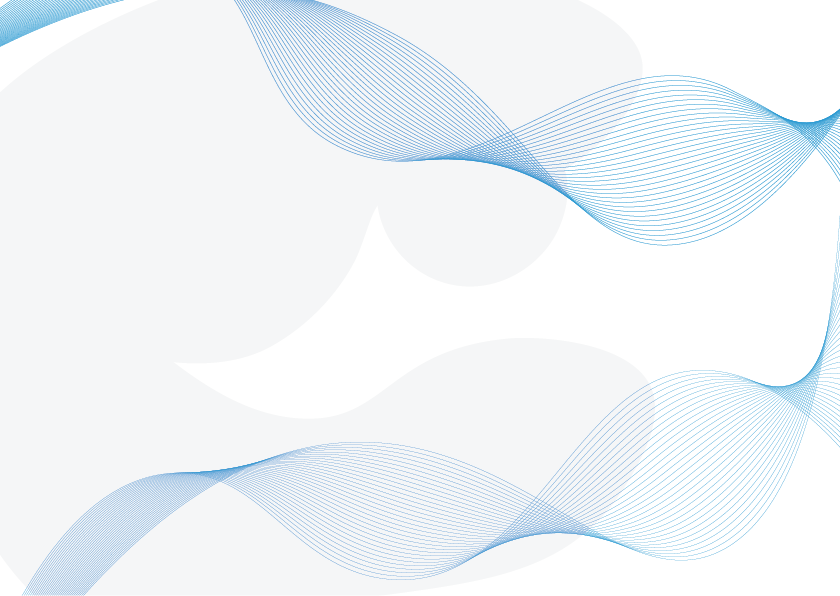 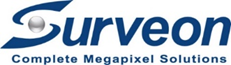 Meet your needs for advance surveillance
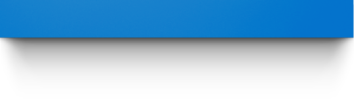 IP VIDEO STRORAGE
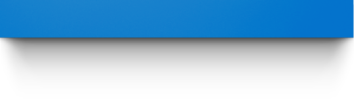 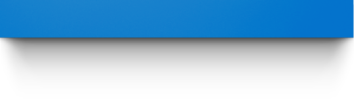 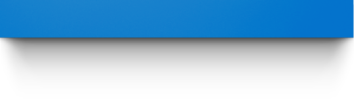 NETWORK VIDEO RECORDER
NETWORK CAMERAS
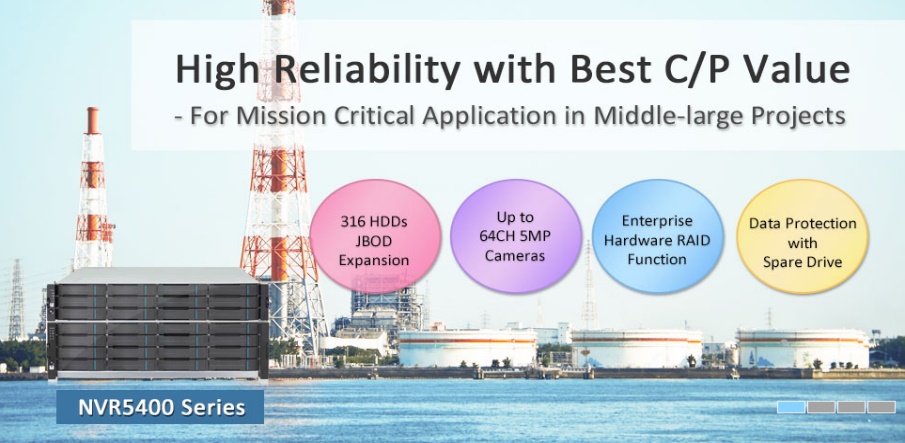 VIDEO MANGEMENT SOFTWARE
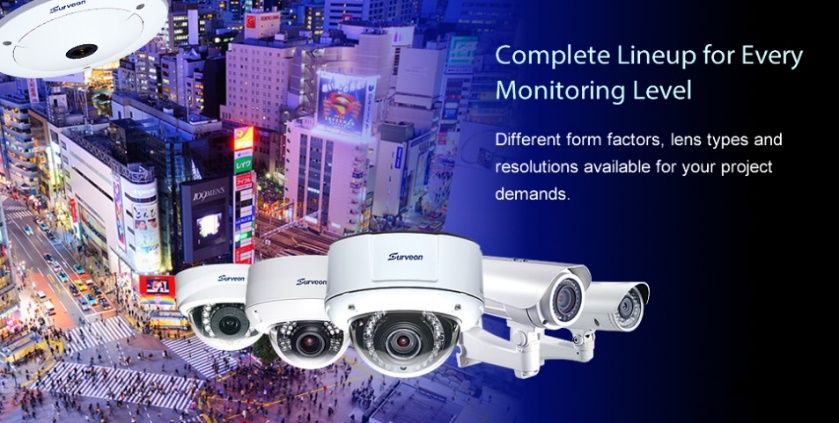 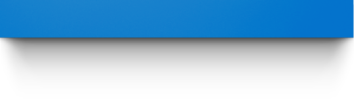 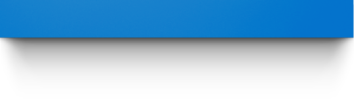 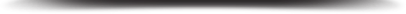 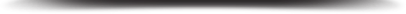 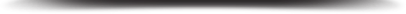 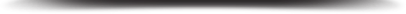 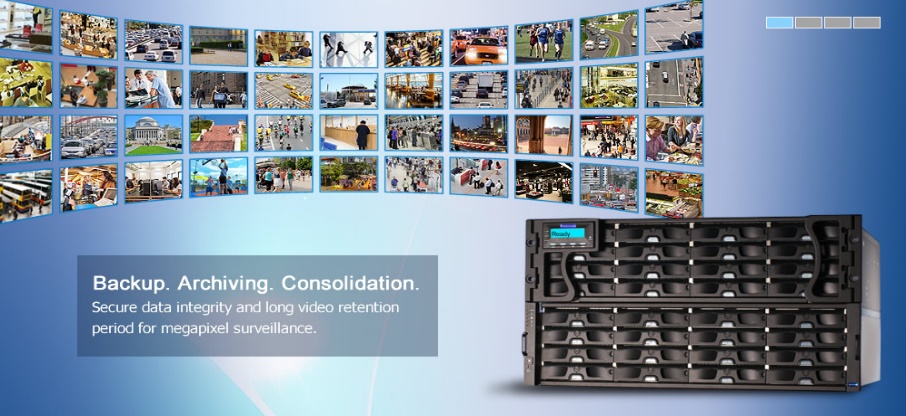 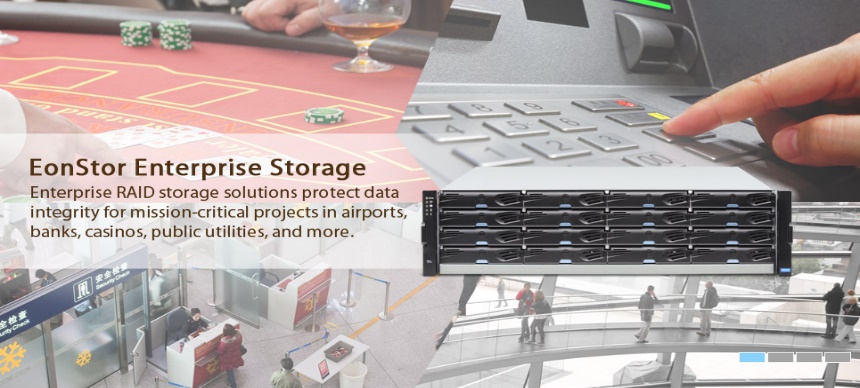 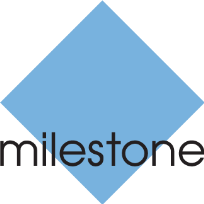 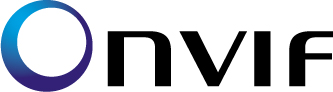 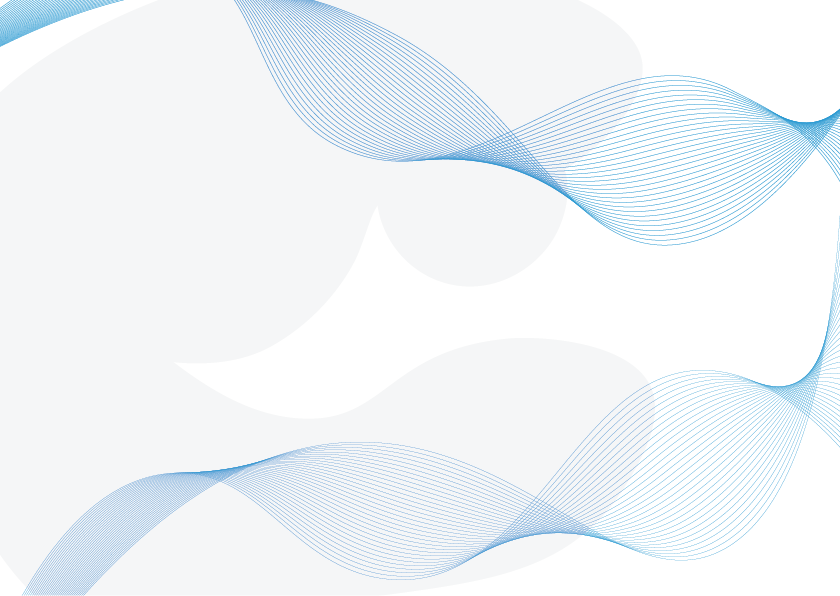 H.265 SERIES VIDEO SURVEILANCE
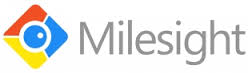 EASY TO USE – COMPREHENSIVE - AVANCE
H.265 NETWORK CAMERAS
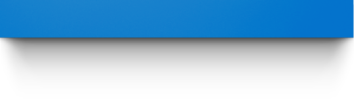 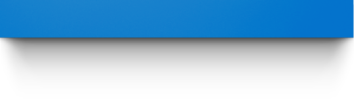 4K H.265 NVR PRO
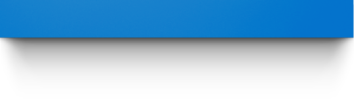 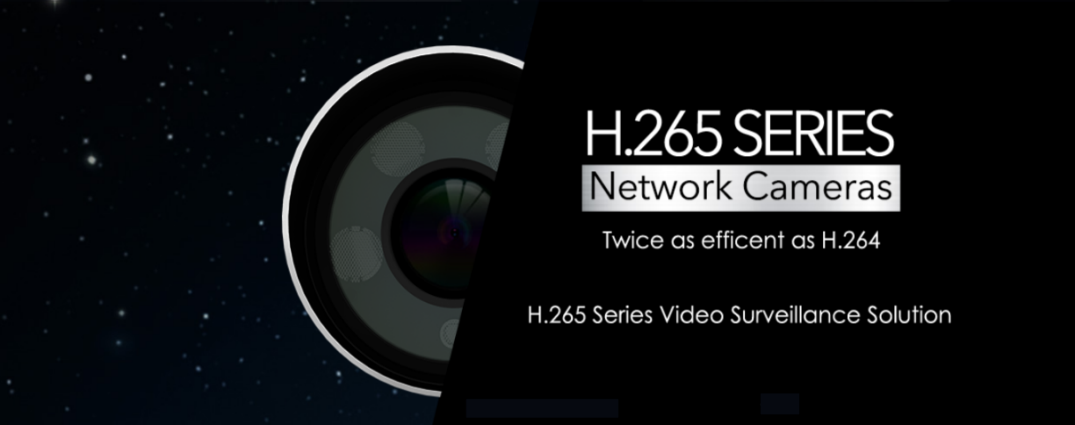 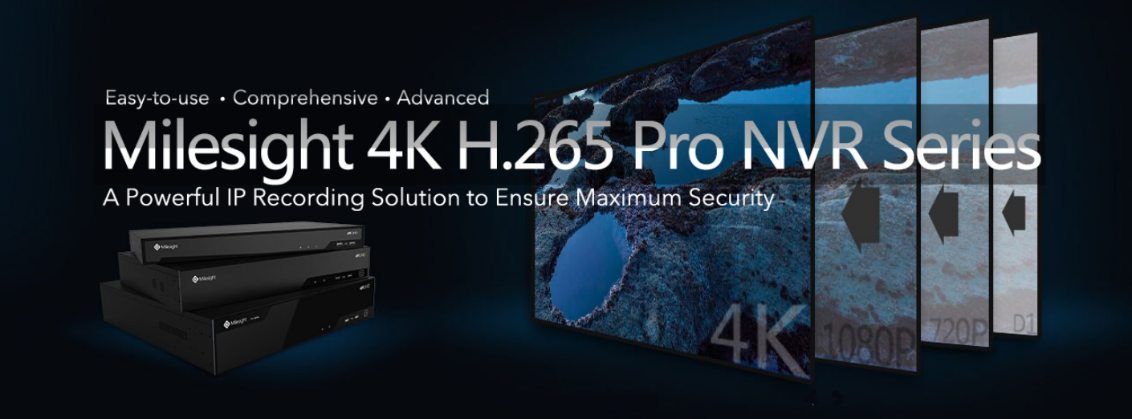 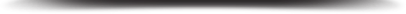 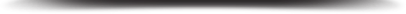 H.265 compression which is claimed to have 50% reduction in bandwidth, storage and bitrate quality under challenging light conditions with Ultra Low-Light and Super WDR functionalities.
4K H.265 Pro NVR series comes with a whole array of interfaces which can be up to 2HDMI, 2 VGA, 3 USB and 2 LAN interfaces. The full set of interfaces provide all necessary feature for effective surveillance.
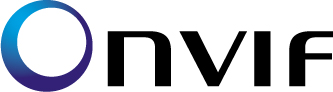 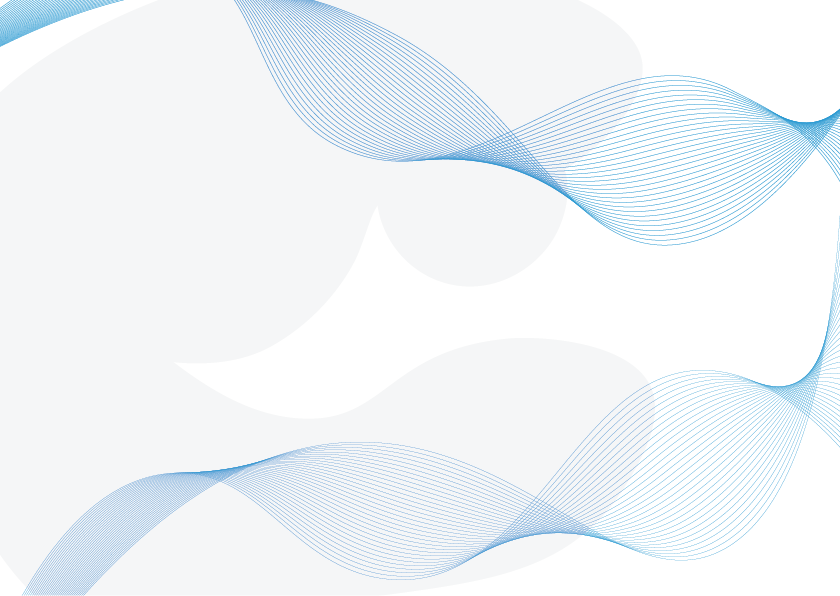 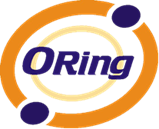 PRODUCT CATEGORIES
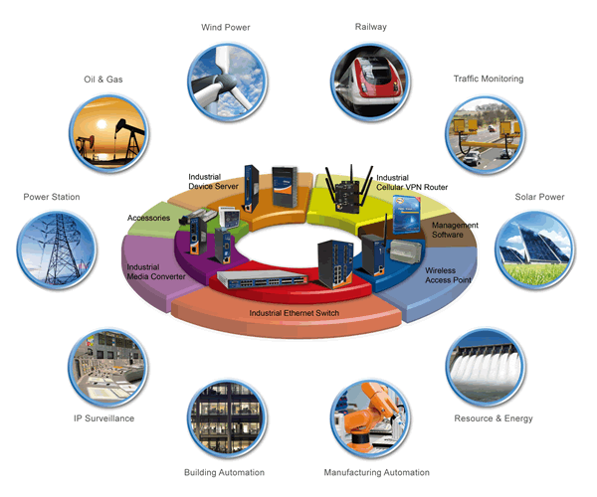 - Transporter EN50155 wireless
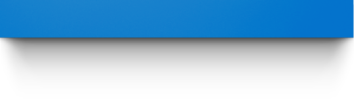 - Industrial Switch
- Industrial Ethernet Switch for oil and gas
- Industrial Modbus Gateways
- Industrial Cellular Router
- Industrial M2M Gateway
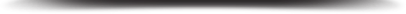 - PCIe Ethernet Switch Card
- Smart Grid (IEC-61850
- Industrial Device Server
- DIN Rail Power Supply
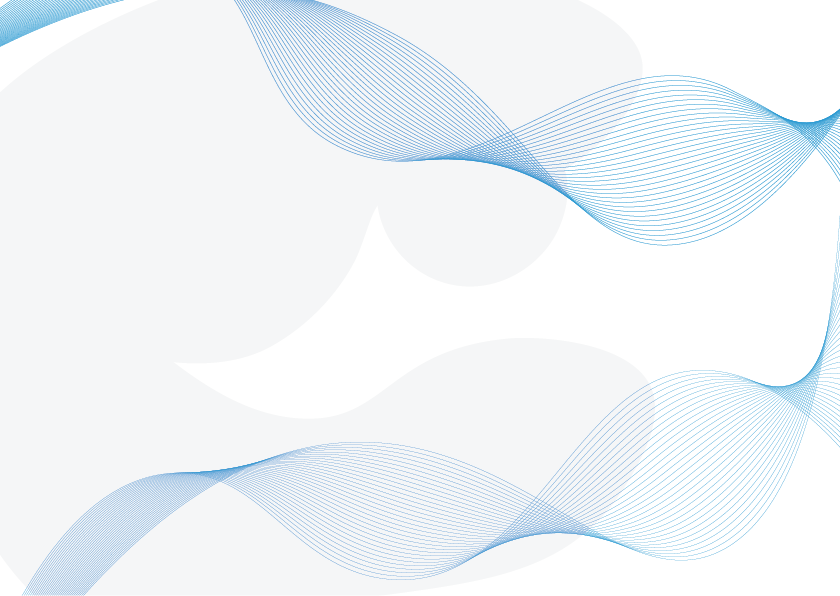 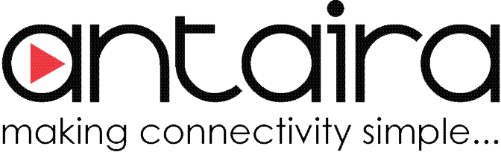 Bring your automation network to NEW HEIGHTS
MEDIA CONVERTER/PoE MEDIA CONVERTER
SWITCH/PoE SWITCH
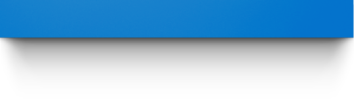 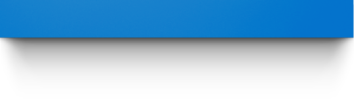 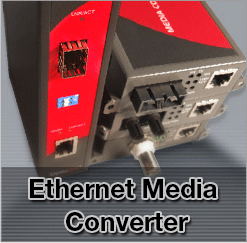 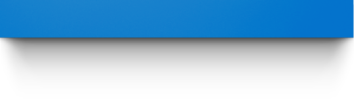 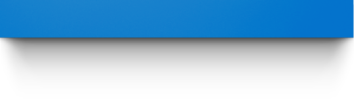 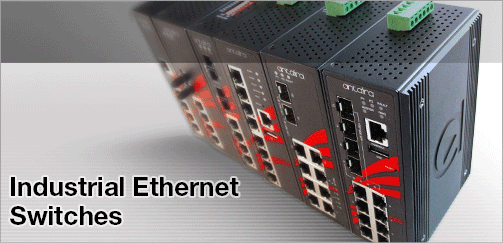 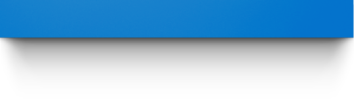 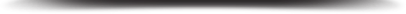 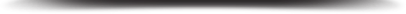 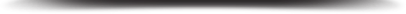 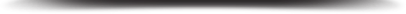 INDUSTRAIL WIRELESS
SERIAL COMMUNICATION
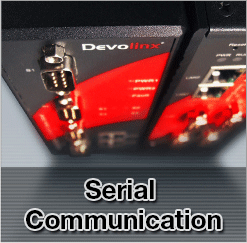 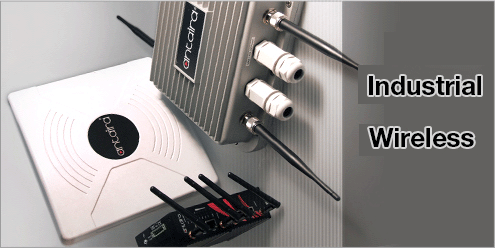 One-key CCTV Monitoring Mode
High-quality Circuit Technology
Security-exclusive Network
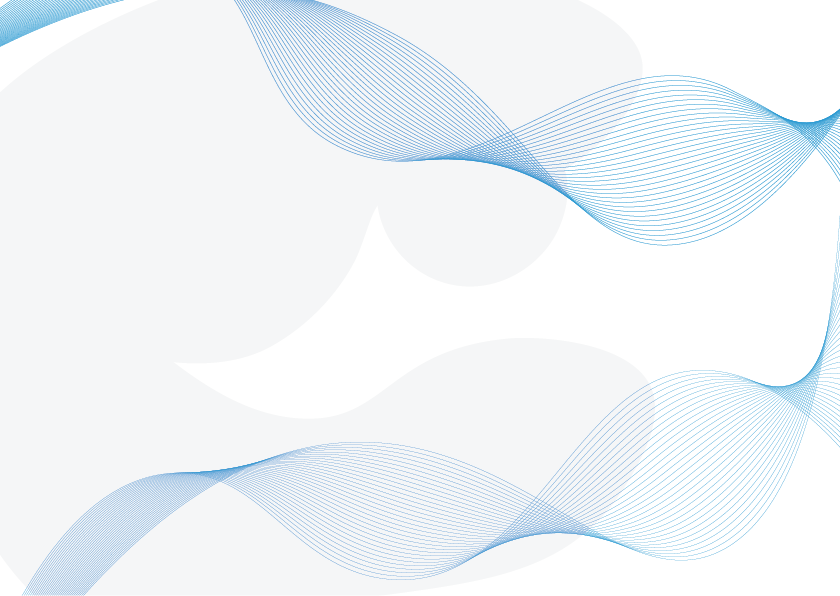 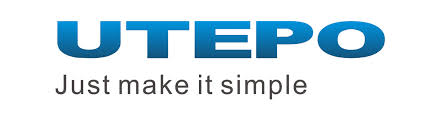 Industrial POE+  Switch
POE Switch
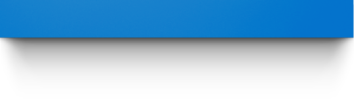 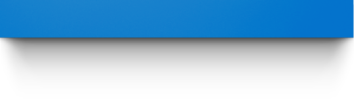 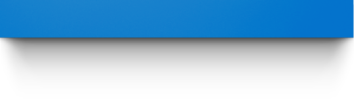 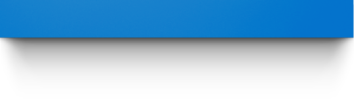 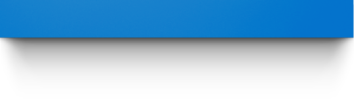 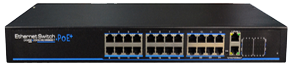 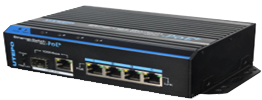 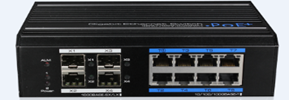 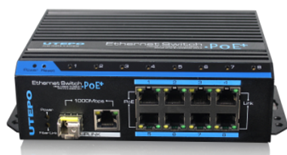 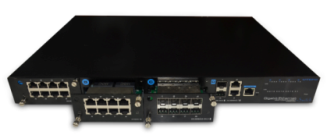 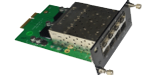 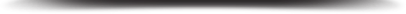 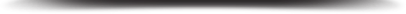 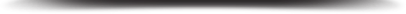 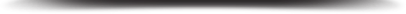 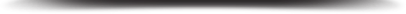 Industrial Ethernet Extender
POE Splitter and POE Injector
Ethernet Surge Protector
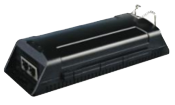 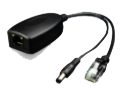 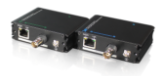 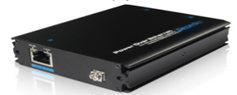 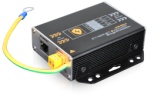 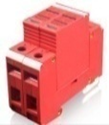 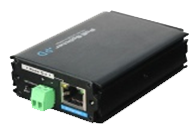 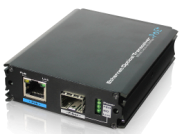 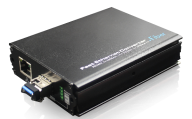 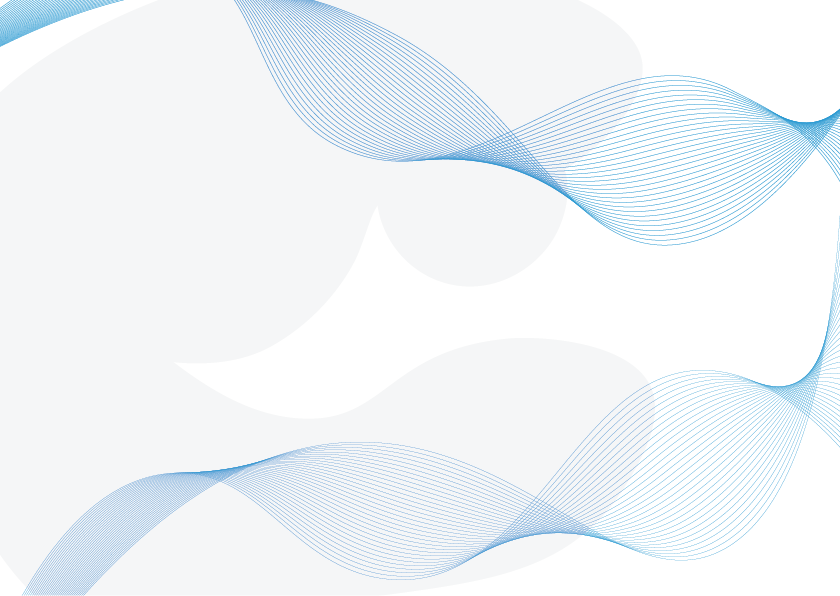 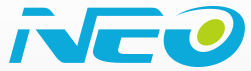 2018 NEWEST SMART HOME SYSTEM
Wireless IP Cameras
Z wave
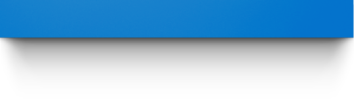 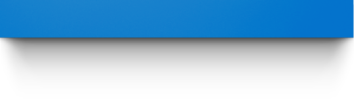 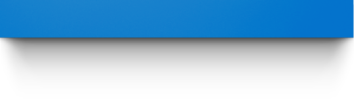 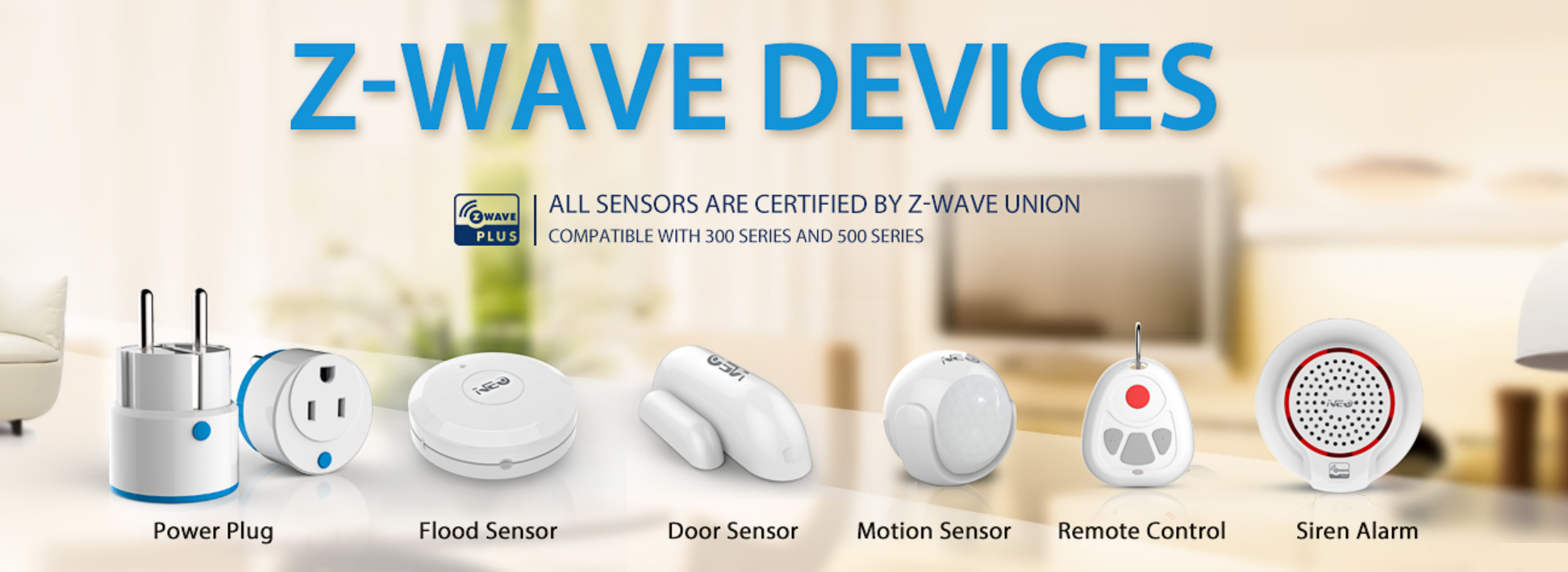 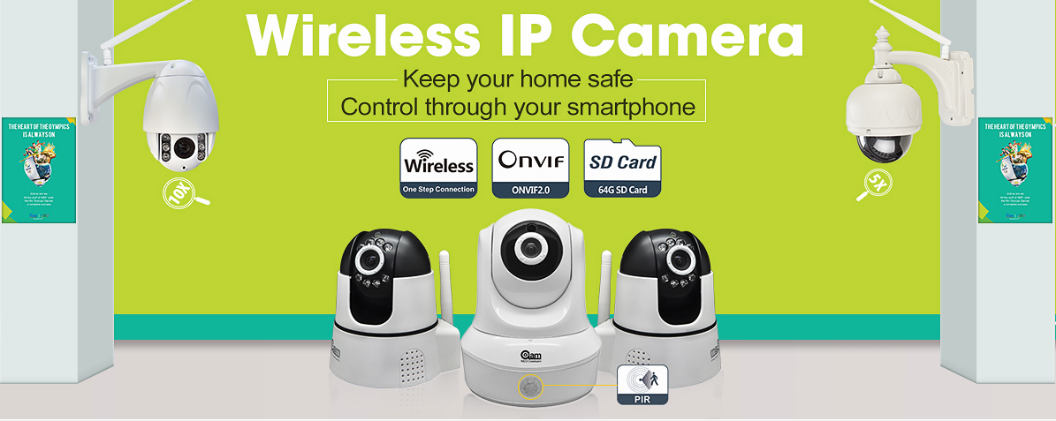 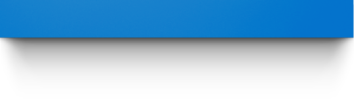 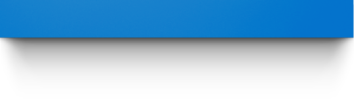 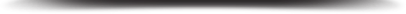 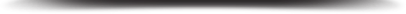 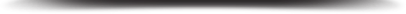 iHome kit
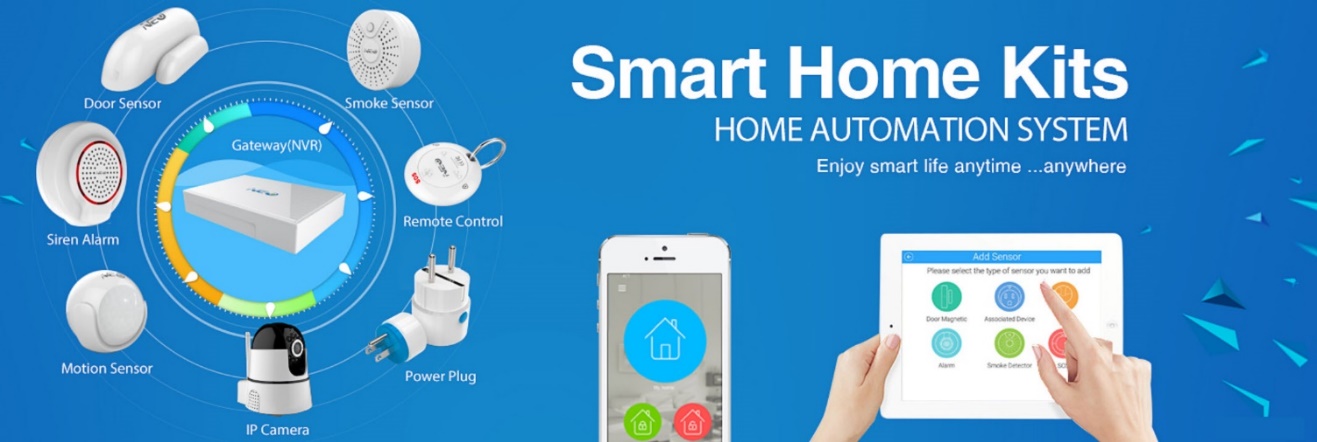 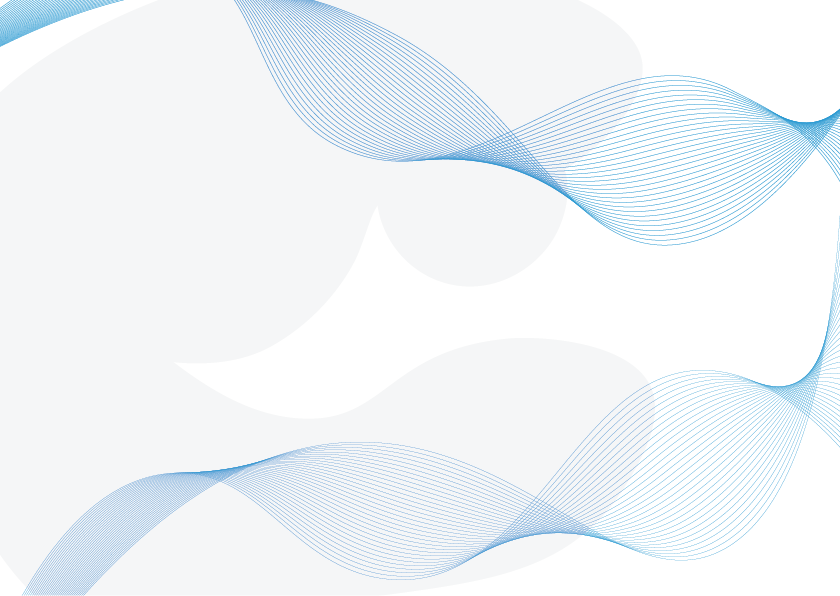 The Essence of Quality
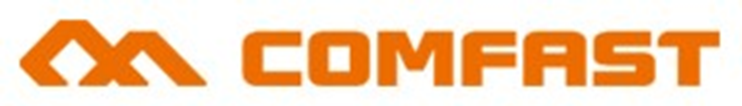 Fashionable Appearance Powerful Function
Wireless  Router
Wireless Bridge
Core Gateway
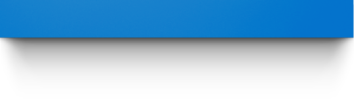 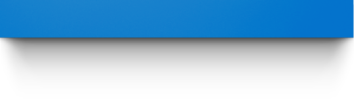 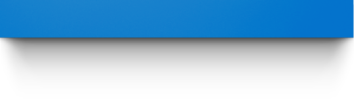 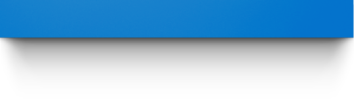 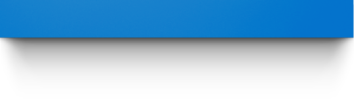 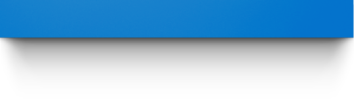 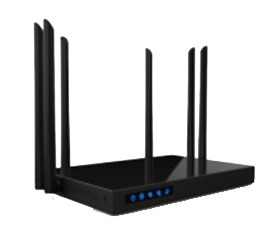 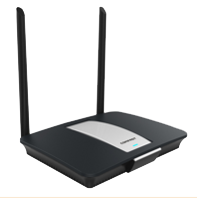 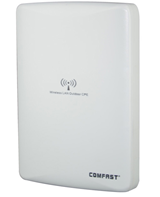 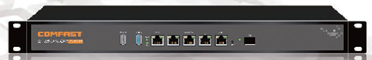 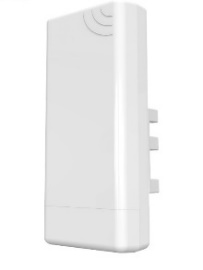 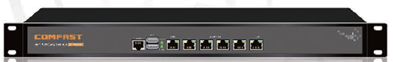 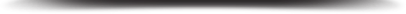 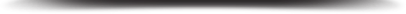 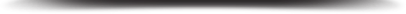 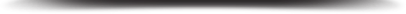 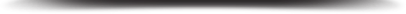 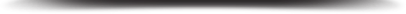 Outdoor Wireless AP
In Wall AP
Wireless Ceiling AP
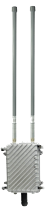 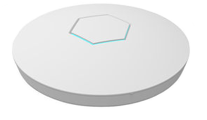 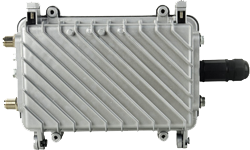 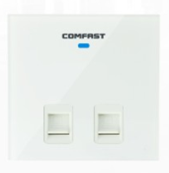 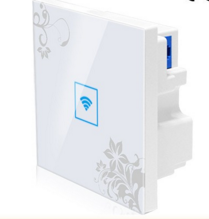 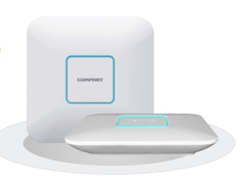 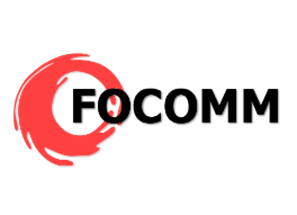 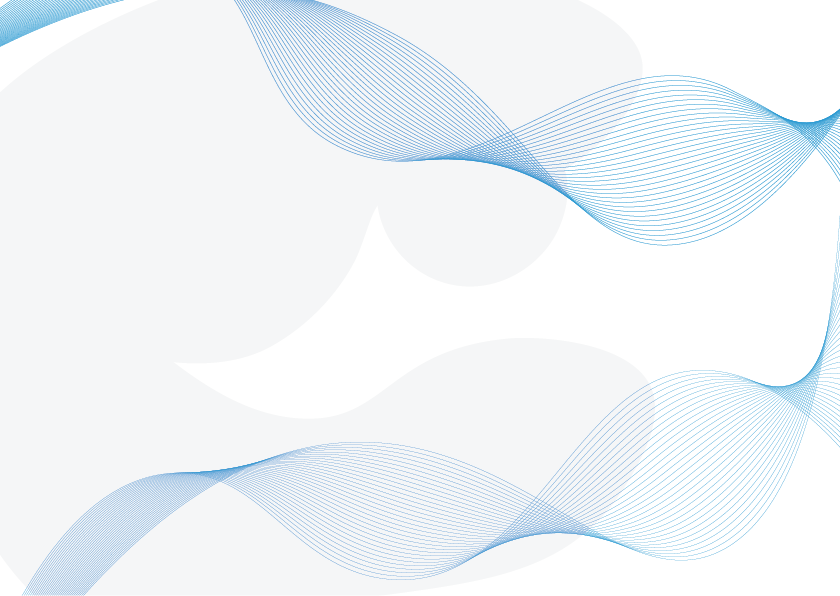 RG CABLE
UTP
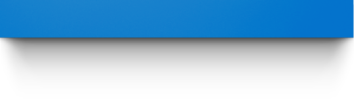 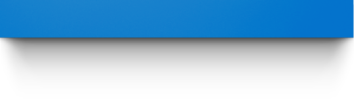 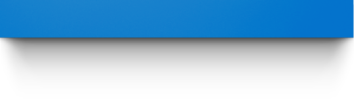 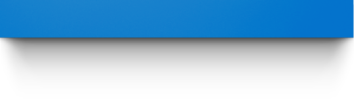 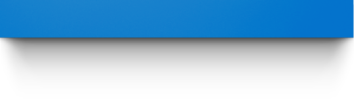 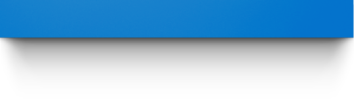 FIBER OPTIC
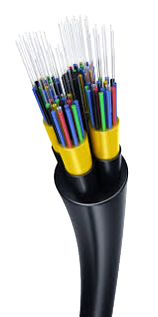 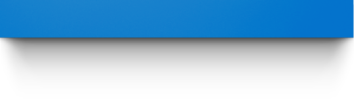 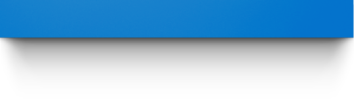 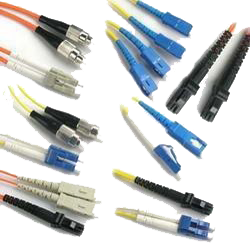 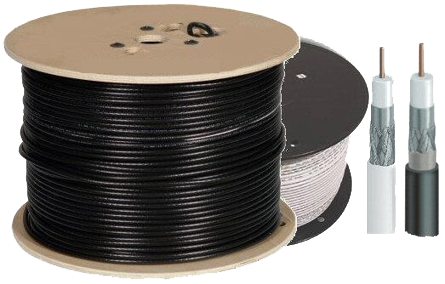 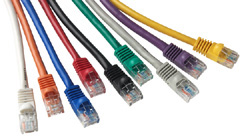 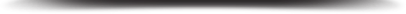 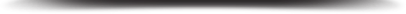 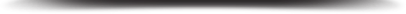 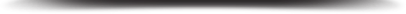 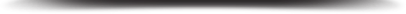 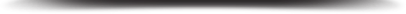 INDUSTRIAL SWITCH
MEDIA CONVERTER AND SFP MODULE
RACK CABINET
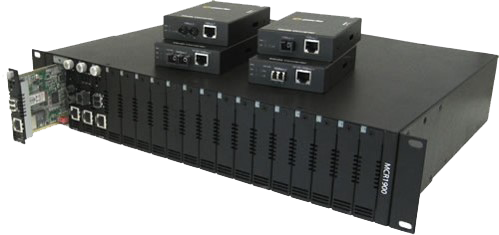 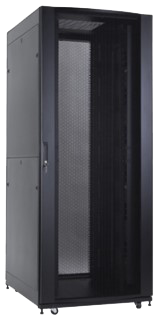 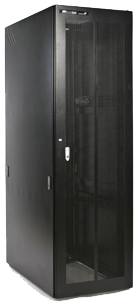 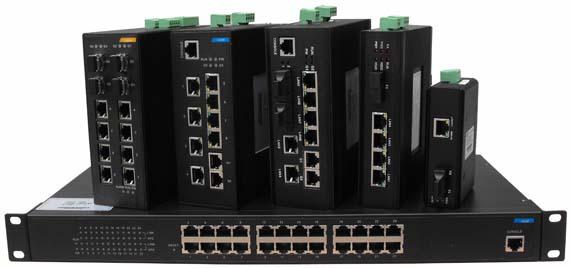 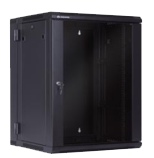 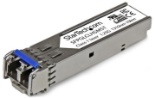 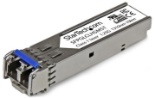 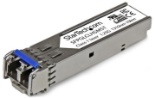 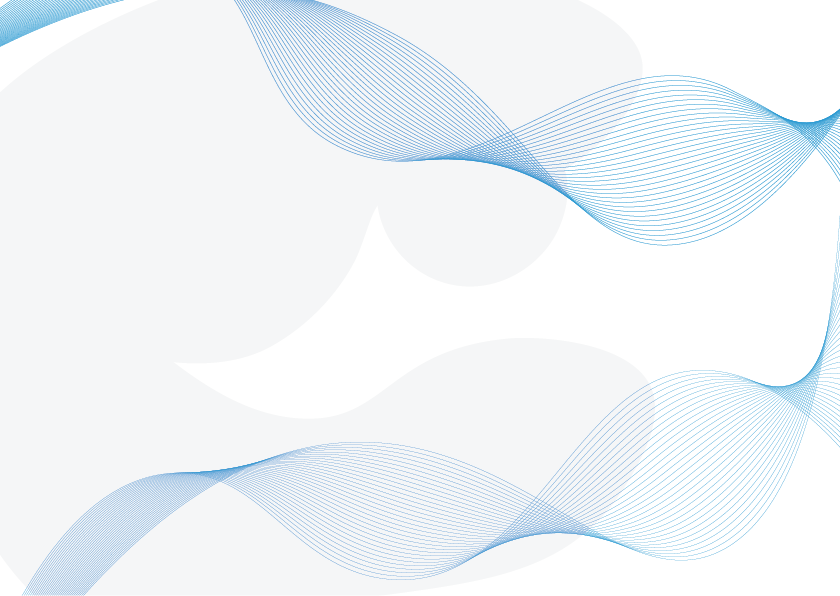 พันธมิตรหน่วยงานราชการ
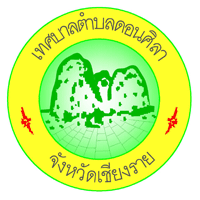 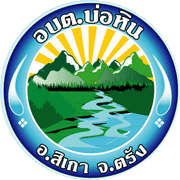 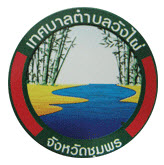 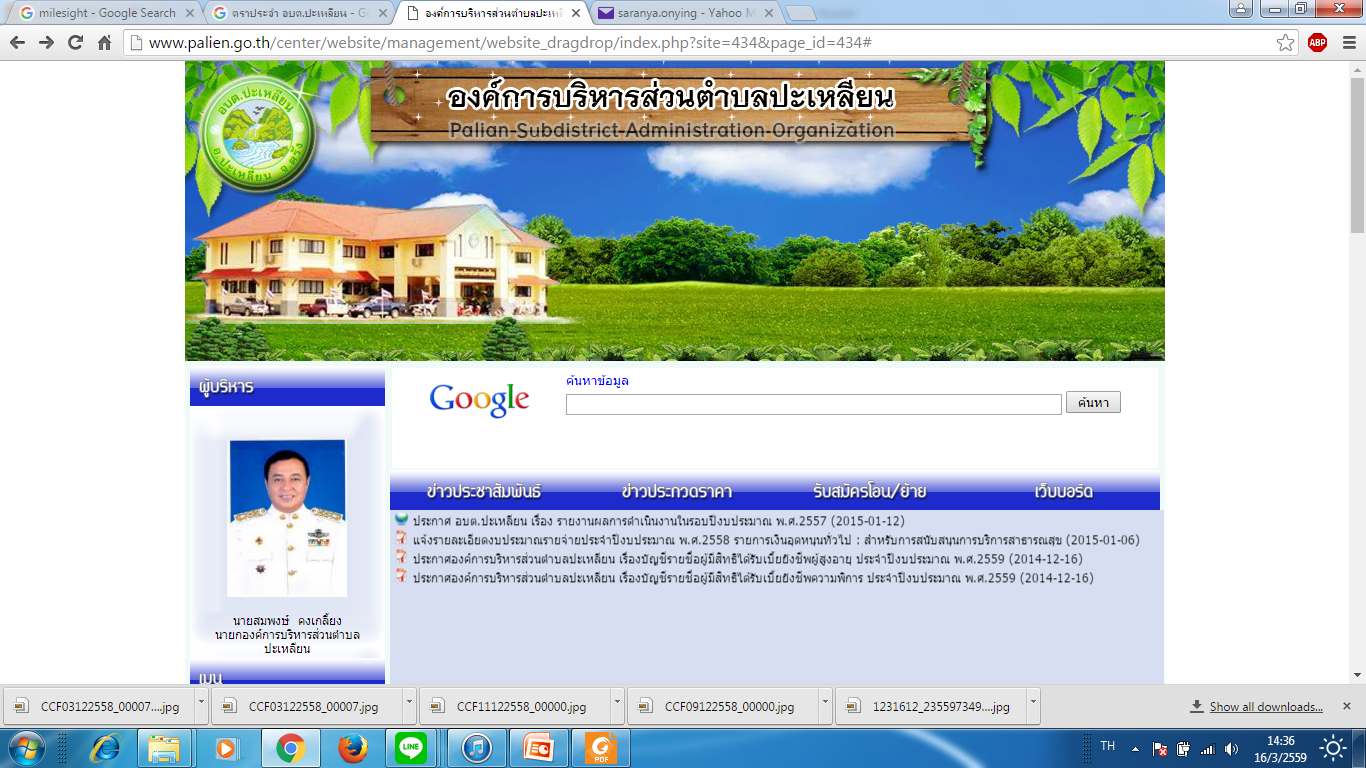 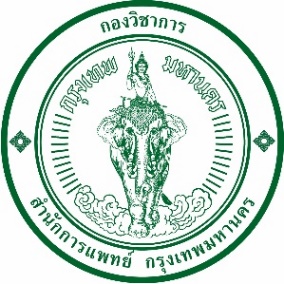 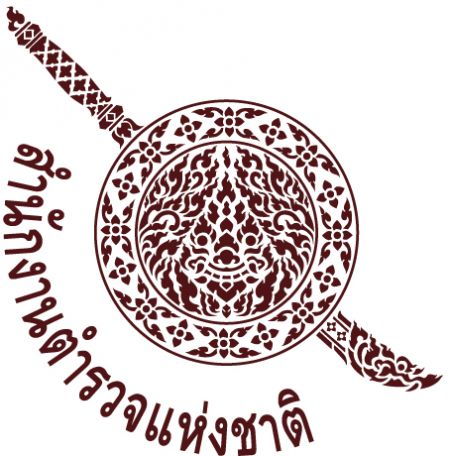 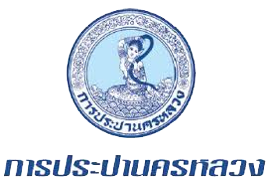 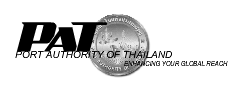 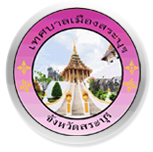 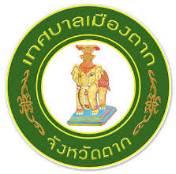 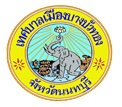 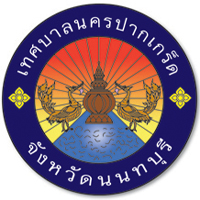 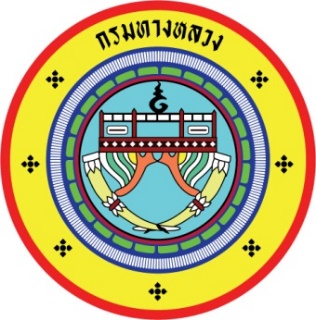 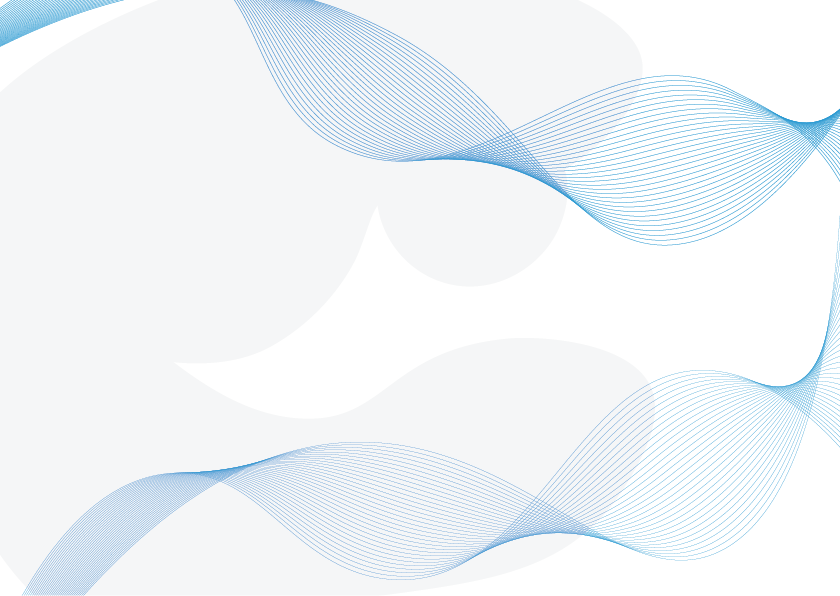 พันธมิตรหน่วยงานเอกชน
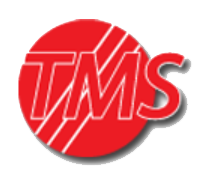 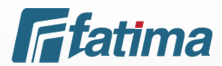 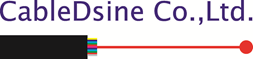 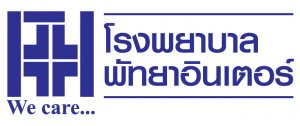 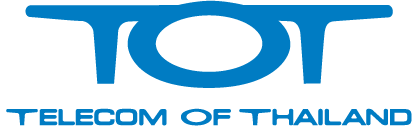 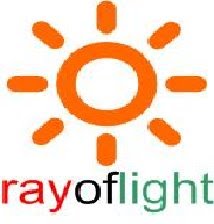 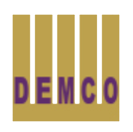 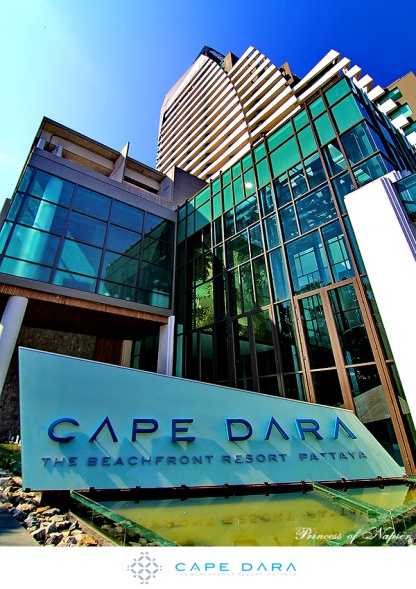 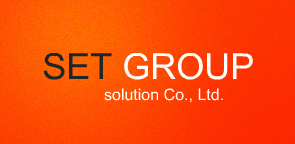 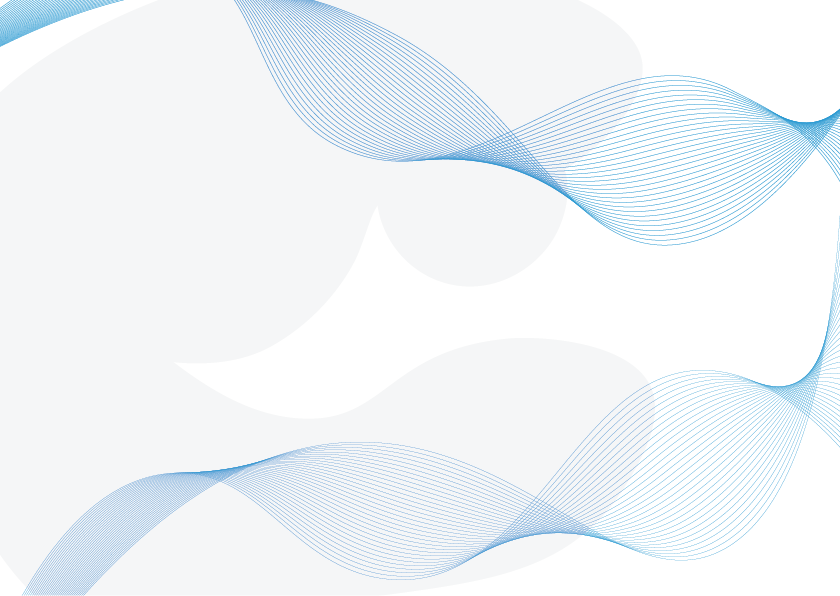 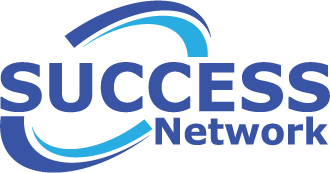 เราสัญญาว่าจะรักษาคุณภาพและบริการที่ดีตลอดไป
THANK YOU